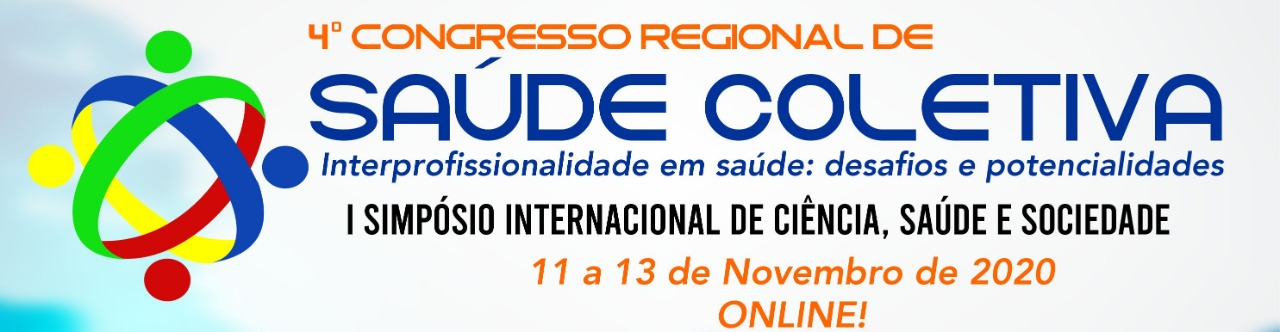 IMAGEM CORPORAL DE ADOLESCENTES COM SÍNDROME DE DOWN: UM ESTUDO REFLEXIVO
LUZ NETO, R.G.; VIEIRA, S. C. M. Universidade de Pernambuco
Introdução: A Síndrome de Down (SD) é caracterizada por um desequilibrio na dosagem de genes do cromossomo 21. É o tipo de deficiência com maior número incidência no mundo. No Brasil, estima-se 1 entre 700 nascidos vivos. A alteração genética acarreta em sinais e sintomas específicos, como atraso no desenvolvimento motor e intelectual e traços corporais característicos. 

Objetivo: Realizar estudo reflexivo com base em revisão de literatura da produção científica sobre imagem corporal de adolescentes com Síndrome de Down. 

Método:Utilizando os descritores em Ciências da Saúde: Down's Syndrome, Body Image e Adolescent, combinadas pelo boleado "AND" e com filtro de periodicidade de 10 anos, realizou-se buscas nas bases de dados Cochrane Library, PUBMED, Bireme e SciELO. O período de coleta de dados foi de julho a setembro de 2020. Após resultado nulo, retirou-se o filtro de periodicidade das buscas. 

Resultados: Realizando pesquisa bibliográfica conforme delimitado não foram encontradas publicações em nenhuma base de dados. Em seguida, sem o filtro temporal, foram obtidas 3 publicações, nos anos de 1978, 1980 e 2009. Destes, um faz referência ao estudo da sexulidade, outro se debruça sobre a cirurgia plástica e o último reflete sobre desenvolvimento de percepção de pessoas com SD. 

Conclusão: Considerando os achados bibliográficos, verifica-se um número reduzido de estudos sobre imagem corporal de adolescentes com SD. O resultado encontrado reflete uma possível lacuna nesta área de pesquisa e a aponta para a necessidade de estudos sobre as relações corporais de adolescentes com SD e seus aspectos subjetivos. 
Referências
Bononi B.M.et.al;Sexuality and persons with Down syndrome. A study from Brazil. Int J Adolesc Med Health. 2009 Jul-Sep;21(3):319-26. doi:  10.1515/ijamh.2009.21.3.319. PMID: 20014635.
Lemperle, G. et.al;Facial plastic surgery in children with Down's syndrome. Plast Reconstr Surg. 1980 Sep;66(3):337-45. PMID: 6448427.
Pesch, R.S. et. al.; A survey of the visual and developmental-perceptual abilities of the Down's syndrome child. J Am Optom Assoc. 1978 Sep;49(9):1031-7. PMID: 151700.